Διαφορές μεταξύ σωματικών λειτουργιών και δεξιοτήτων εκτέλεσης
Διαφορές μεταξύ σωματικών λειτουργιών και δεξιοτήτων εκτέλεσης
Σωματικές λειτουργίες
Δεξιότητες Εκτέλεσης
Αναφέρονται στο τι κάνουν τα συστήματα του σώματος ενός ατόμου (μνήμη, αμφίπλευρος συντονισμός, πράξη κ.λ.π.)
Δεν είναι ορατές
Αναφέρονται στο τι κάνει το άτομο όσο αλληλεπιδρά με τα αντικείμενα και το περιβάλλον κατά την εμπλοκή του σε έργα όπως π.χ. πηδάει ένα σχοινί, επιλέγει ένα μολύβι, το χρησιμοποιεί για να γράψει κλπ. 
Είναι ορατές και παρατηρούνται εύκολα από τον εργοθεραπευτή
Σωματικές Δομές
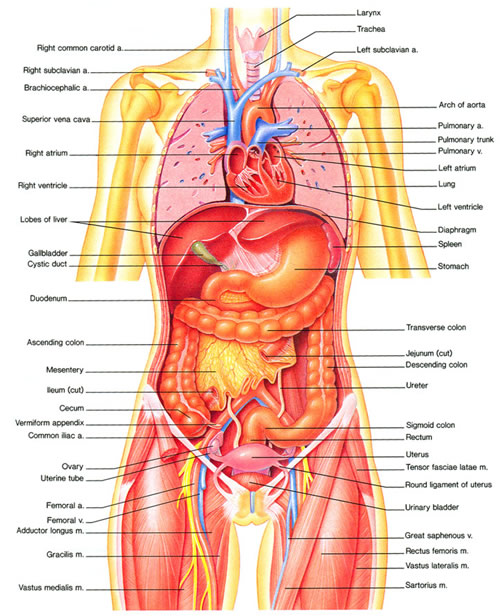 Ανατομικά μέρη του σώματος
Δομές: 
Νευρολογικού συστήματος
Του καρδιαγγειακού, ανοσολογικού, αναπνευστικού
Πεπτικού, μεταβολικού, ενδοκρινικού
Ουροποιητικού, αναπαραγωγικού
Μυοσκελετικού
Σχετικά με τις σωματικές δομές και λειτουργίες
Απουσία, περιορισμός στις σωματικές λειτουργίες και δομές οφείλεται σε ασθένεια, στέρηση, ανικανότητα ή σε άλλες αρνητικές εμπειρίες ζωής
Οι σωματικές λειτουργίες και δομές επηρεάζουν τις δεξιότητες εκτέλεσης και κατά συνέπεια την εκτέλεση έργου του ατόμου
Οι σωματικές λειτουργίες και δομές επηρεάζονται και αυτές από τις δεξιότητες εκτέλεσης, τα μοτίβα εκτέλεσης, τα πλαίσια και τα περιβάλλοντα αλλά και από την ίδια την εμπειρία έργου
Μοτίβα Εκτέλεσης Έργου
Συνήθειες
Ρουτίνες
Τελετουργίες
Ρόλους
Συνήθειες (habits)
Συγκεκριμένες, αυτόματες, επαναλαμβανόμενες συμπεριφορές που επιδέχονται ελάχιστη τροποποίηση
Οι καθημερινές συνήθειες δημιουργούνται επαναλαμβάνοντας σταθερά και με τον ίδιο τρόπο την ίδια ενέργεια, δραστηριότητα, έργο ή ρουτίνα. 
Υπάρχουν ωφέλιμες και βλαπτικές για την υγεία μας συνήθειες
Ρουτίνες (routines)
Υψηλού επιπέδου συνήθειες που περιλαμβάνουν συνδυασμό και διαδοχή ενεργειών, δραστηριοτήτων και έργων 
Παρέχουν δομή και οργάνωση στην καθημερινή ζωή των ατόμων 
Οι περισσότεροι άνθρωποι αναπτύσσουν ρουτίνες που τους βοηθούν να «κινηθούν» ικανοποιητικά μέσα στο χρόνο και στο χώρο της καθημερινής τους ζωής
Παράδειγμα: η πρωινή ρουτίνα που περιλαμβάνει  ασκήσεις, πρωινό με τα απαραίτητα διατροφικά στοιχεία και μετά δουλειά
Aπουσία ρουτινών σε άτομα με διαταραχές, θέτει τα άτομα σε κίνδυνο ανάπτυξης περαιτέρω σωματικών και συναισθηματικών διαταραχών όπως κατάθλιψης ή διαταραχών ύπνου
 Οι ρουτίνες έργων μπορεί να έχουν ωφέλιμες και βλαπτικές συνέπειες στην καθημερινότητα και υγεία του ατόμου
Τελετουργίες (rituals)
Συμβολικές δράσεις με πνευματικό, πολιτισμικό και κοινωνικό νόημα
Διαφέρουν από τις ρουτίνες ως προς το ότι περιέχουν ισχυρά στοιχεία συμβολισμού και συχνά αποτελούν αντανάκλαση της κουλτούρας του ατόμου
Παραδείγματα: θρησκευτικές δραστηριότητες όπως το βάπτισμα, η παρακολούθηση λειτουργιών της μεγάλης εβδομάδας κατά την περίοδο του Πάσχα, οι παρελάσεις ή οι αποφοιτήσεις από τα σχολεία
Συνήθως είναι ομαδικές δραστηριότητες αλλά μπορεί να είναι και ατομικές όπως η καθημερινή προσευχή ενός ατόμου
Οι τελετουργίες προσφέρουν στα άτομα μια ευκαιρία να αποκτήσουν μια αίσθηση νοήματος στη ζωή, συνεισφέρουν στην ταυτότητα του ατόμου και ενισχύουν τις αξίες και τις πεποιθήσεις του
Ρόλοι (roles)
Ομάδες συμπεριφορών με συγκεκριμένα δικαιώματα και υποχρεώσεις (φοιτητής, φίλος, στρατιώτης, εργάτης, θεατής)
Διαμορφώνονται από κοινωνία και πολιτισμό, καθορίζονται και από το ίδιο το άτομο
Η εκτέλεση ρόλου απαιτεί από το άτομο εκτέλεση σειράς δραστηριοτήτων και  συμμετοχή σε έργα που αφορούν στο ρόλο αυτό π.χ. ρόλος του φίλου
Οι ρόλοι είναι δυναμικοί και αλλάζουν στην πορεία της ζωής
Κάθε έργο μπορεί να αποτελεί μέρος διαφόρων ρόλων πχ η φροντίδα και το διάβασμα των παιδιών αποτελούν έργα και του ρόλου του γονέα αλλά και του δασκάλου
Τα άτομα βιώνουν μέσα από τους ρόλους τους αίσθηση σκοπού, ταυτότητας και δομής
Σημαντικές παραδοχές για τα μοτίβα
Τα μοτίβα αλλάζουν σε διαφορετικές περιόδους της ζωής π.χ. στην παιδική ηλικία τα παιδιά περνούν το μεγαλύτερο μέρος του χρόνου τους σε έργα παιχνιδιού που είναι ζωτικά για τη σωματική τους ωρίμανση και μάθηση, ενώ στην περίοδο του σχολείου το παιχνίδι μειώνεται, και αυξάνει ο χρόνος που αφιερώνουν σε σχολικές δραστηριότητες 
Αν τα άτομα δεν αναπτύξουν ένα θετικό μοτίβο εκτέλεσης έργων, η υγεία τους, η ευημερία και η συμμετοχή τους στη ζωή, τίθεται σε κίνδυνο
Πλαίσιο και Περιβάλλον
Η εκτέλεση/συμμετοχή σε έργα πραγματοποιείται μέσα στο περιβάλλον το οποίο με τη σειρά του είναι τοποθετημένο μέσα σε ένα πλαίσιο
Περιβάλλον: άμεσο, αισθητό, φυσικό, κοινωνικό περιβάλλον στο οποίο προκύπτει ένα έργο
Πλαίσιο: στοιχεία είτε μέσα στο άτομο είτε έξω από αυτό, που είναι λιγότερο αισθητά από τα φυσικά και κοινωνικά περιβάλλοντα που ασκούν όμως μεγάλη επίδραση στην εκτέλεση (πολιτισμικά, προσωπικά, χρονικά και εικονικά)
Φυσικό περιβάλλον
Αναφέρεται στα φυσικά στοιχεία που περιβάλλουν τα άτομα (γεωγραφική περιοχή, βουνά, θάλασσα), όσο και στα κατασκευασμένα στοιχεία (σπίτια, πόλεις, παιδικές χαρές, γήπεδα, δρόμοι, γέφυρες, έπιπλα)
Τα φυσικά αλλά και τα κατασκευασμένα περιβαλλοντικά στοιχεία παρέχουν δυνατότητες και ευκαιρίες για την εκτέλεση ποικίλλων έργων
Φυσικό περιβάλλον και συμμετοχή σε έργα
Τα στοιχεία του φυσικού περιβάλλοντος μπορεί να διευκολύνουν, να καθοδηγούν, να παρεμποδίζουν ή και να αποκλείουν τη συμμετοχή σε έργα
Ασανσέρ διευκολύνει τη μετακίνηση σε ορόφους, μια γέφυρα πάνω από ένα ποτάμι επιτρέπει τη μετακίνηση από ένα σημείο σε κάποιο άλλο, τα φανάρια και τα σήματα μας καθοδηγούν κατά την εκτέλεση των έργων 
Τα πολλά σκαλιά, οι στενές πόρτες, οι κακοτράχηλοι δρόμοι, η τρικυμιώδης θάλασσα, οι παραμελημένες και επικίνδυνες παιδικές χαρές αποτελούν μερικά περιβαλλοντικά χαρακτηριστικά που μπορεί να παρεμποδίσουν την εκτέλεση συγκεκριμένων έργων
Η απουσία είτε φυσικών είτε κατασκευασμένων περιβαλλοντικών στοιχείων όπως της θάλασσας σε μια περιοχή ή των πάρκων σε μια πόλη, περιορίζει τη δυνατότητα και τις ευκαιρίες που έχουν τα άτομα που ζουν σε αυτή για συμμετοχή σε κάποια έργα
Κοινωνικό Περιβάλλον
Περιλαμβάνει κοινωνικές ομάδες στις οποίες το άτομο ανήκει, σχέσεις που δημιουργεί με άλλους, και προσδοκίες άλλων από το άτομο
Κοινωνικές ομάδες: συλλογή από άτομα π.χ. φίλοι, οικογένεια, συμμαθητές, συνάδελφοι, μέλη ενός επαγγελματικού οργανισμού ή ενός κόμματος, τα οποία βρίσκονται μαζί για ποικίλους τυπικούς και άτυπους λόγους
Οι κοινωνικές ομάδες χαρακτηρίζονται από συγκεκριμένα είδη δραστηριοτήτων, ενδιαφερόντων, κανόνων, συνηθειών, αξιών, νόμων και πολιτικών
Κοινωνικό περιβάλλον και συμμετοχή σε έργα
Οι κοινωνικές ομάδες ασκούν κοινωνικές απαιτήσεις μέσα από τυπικές (κανόνες, νόμοι, πολιτικές) και άτυπες (παραδόσεις, έθιμα, «άγραφοι νόμοι») προσδοκίες στα άτομα 
Επηρεάζουν σε μεγάλο βαθμό τη δυνατότητα του ατόμου να συμμετέχει σε έργα της επιλογής του
Υπάρχουν έργα που «επιτρέπονται» ή «δεν επιτρέπονται» μέσα σε αυτές τις ομάδες
Παράδειγμα, οι παρατηρήσεις και η καθοδήγηση των γονέων στα παιδιά, υποδεικνύει τον τρόπο που αυτά πρέπει να μιλούν στους μεγαλύτερους, τι είναι σωστό και τι λάθος, πότε επιτρέπεται να κάνουν κάποιες δραστηριότητες και πότε όχι
Πολιτισμικό Πλαίσιο
Περιλαμβάνει πεποιθήσεις, αξίες, μοτίβα δραστηριότητας, κριτήρια συμπεριφοράς, τρόπους επικοινωνίας και προσδοκίες που μοιράζονται τα μέλη μιας δεδομένης κοινωνίας ή ενός λαού και που μεταδίδονται από τη μία γενιά στην άλλη μέσα από την τέχνη του, τις παραδόσεις του, τις ίδιες τις δράσεις, την καθοδήγηση
Το πολιτισμικό πλαίσιο διαμορφώνει και καθορίζει τα υλικά αγαθά και την τεχνολογία μιας κοινωνίας, τις πρακτικές κοινωνικοποίησης των ατόμων που ζουν σε αυτήν αλλά και τις σκέψεις και δράσεις των ατόμων
Πολιτισμικό πλαίσιο και συμμετοχή σε έργα
Το πολιτισμικό πλαίσιο επηρεάζει την ταυτότητα ενός ατόμου, τις επιλογές έργου που αυτό κάνει αλλά και το νόημα που βρίσκει σε αυτές
Για παράδειγμα, η δραστηριότητα του φαγητού εκτελείται διαφορετικά σε διάφορες περιοχές του κόσμου
Ο τρόπος που το φαγητό πραγματοποιείται σε κάθε μία από αυτές τις κοινωνίες, αντανακλά τις πεποιθήσεις και τις πολιτισμικές αξίες της κοινωνίας σχετικά με αυτό το έργο
Προσωπικό Πλαίσιο
Αναφέρεται στα δημογραφικά χαρακτηριστικά του ατόμου: ηλικία, φύλο, κοινωνικοοικονομικό και εκπαιδευτικό επίπεδο
Καθένα από αυτά τα χαρακτηριστικά επηρεάζει τα έργα που κάνουν τα άτομα 
Ηλικία: τα έργα που επιλέγουν και κάνουν τα άτομα αλλάζουν όσο αλλάζει η ηλικία τους
Φύλο του ατόμου: επηρεάζει τα έργα στα οποία συμμετέχουν γυναίκες ή άντρες σε διάφορες κοινωνίες
Κοινωνικοοικονομικό επίπεδο (socioeconomic status) και κοινωνική τάξη (social class)
Κοινωνικοοικονομικό επίπεδο: εκπαιδευτικά, οικονομικά και επαγγελματικά επιτεύγματα αλλά και η εθνικότητα ενός ατόμου ή μιας ομάδας ατόμων, στοιχεία τα οποία προσδίδουν στα άτομα ανάλογο κοινωνικό κύρος ή δύναμη 
Κοινωνική τάξη: όρος που χρησιμοποιείται όταν κανείς θέλει να αναφερθεί στις κοινωνικές διαφορές μεταξύ ομάδων όπως η χαμηλή τάξη (lower class), η εργαζόμενη τάξη (working class), η μεσαία τάξη (middle class), η ανώτερη τάξη (higher class)
Το κοινωνικοοικονομικό επίπεδο και η κοινωνική τάξη επηρεάζουν τις ευκαιρίες των ατόμων για εργασία, στέγαση, εκπαίδευση, δραστηριότητες ελεύθερου χρόνου, αυτοφροντίδας, και με αυτό τον τρόπο δημιουργούν κοινωνικές ανισότητες
Χρονικό πλαίσιο
Περιλαμβάνει τα χρονικά ζητήματα της εκτέλεσης έργου 
Τα έργα πραγματοποιούνται μέσα στο πλαίσιο του χρόνου (μερών, μηνών, ετών) αλλά και σε συγκεκριμένο στάδιο της προσωπικής μας ζωής, έχουν διάρκεια, διαδέχονται το ένα το άλλο, και δεν τα κατανέμουμε τυχαία στη ζωή μας
Η εναλλαγή μέρας-νύχτας, εβδομάδων, μηνών, εποχών και ετών ασκούν μια επίδραση στα εσωτερικά μας ρολόγια τα οποία συγχρονίζονται με αυτές τις εξωτερικές αλλαγές φωτός/σκοταδιού, θορύβου/ησυχίας και θερμοκρασίας με αποτέλεσμα να εμπλεκόμαστε σε διαφορετικά έργα μέσα στην ημέρα, στην εβδομάδα, στις εποχές
Αναλυση δραστηριοτητασ & αναλυση εργου
Ανάλυση ετυμολογικά : «(α) ο διαχωρισμός ενός πραγματικού όλου στα συστατικά του στοιχεία κή αναγωγή μιας έννοιας ή συγκεκριμένης περίπτωσης στην αντίστοιχη απλούστερη μορφή τους και  (β) η παραπάνω διαδικασία ως μέθοδος μελέτης γι ανα προσδιοριστούν αίτια και αποτελέσματα καθώς και οι παράγοντες που επηρεάζουν που επηρεάζουν μια συγκεκριμένη δομή και οι δυνατοί τρόποι ερμηνείας».
Για το έργο η τη δραστηριότητα, η ανάλυση αποτελεί μια διαδικασία απομόνωσης των επιμέρους στοιχείων ενός έργου ή μιας δραστηριότητας που διευκολύνει την κατανόηση και ερμηνεία τους ως φαινόμενο της ανθρώπινης συμπεριφοράς.
Ερωτήσεις σχετικά με την αναλυση ενός έργου πχ ατομική υγιεινή……
Μήπως ξεκίνησες τη μέρα σου με ένα μπάνιο;
Προτιμάς να κάνεις μπάνιο το βράδυ;
Κάνεις μήπως μπάνιο κάθε δευτερη μέρα;
Όταν κάνεις μπάνιο λούζεις και τα μαλλιά σου;
Βάζεις μαλακτικό;
Πόσο ζεστό σου αρέσει το νερό;
Έσκυψες για να λουστείς;
Κουράστηκες από αυτό;
Σκούπισες σε πετσέτα τα μαλλιά σου;
Ποιες σωματικές ικανότητες ήταν απαραίτητες για να ολοκληρώσεις τη φροντίδα του σώματός σου;
Ποιες νοητικές λειτουργίες ήταν απαραίτητες;
Το δωμάτιο του μπάνιου είναι μέσα ή έξω από το σπίτι;
Ήταν ένας ιδιωτικός χώρος ή έκαναν και άλλοι το μπάνιο τους;
Ένιωσες φόβο την ώρα που έκανες μπάνιο;
Διαφοροποίηση μεταξύ αναλυσησ δραστηριότητας και αναλυσης εργου
ΑΝΑΛΥΣΗ ΔΡΑΣΤΗΡΙΟΤΗΤΑΣ
ΑΝΑΛΥΣΗ ΕΡΓΟΥ
Όταν αναφερόμαστε στην ανάλυση έργου, έχουμε να μελετήσουμε ένα συγκεκριμένο άτομο και τα έργα του. 
Θέτει το άτομο στο προσκήνιο και λαμβάνει υπόψη συγκεκριμένες εμπειρίες , αξίες, ενδιαφέρονται και στόχους του ατόμου.
Επιτυγχάνεται με άξονα την ευρύτερη κατανόηση της πλήρους εικόνας των έργων που επιθυμεί ή εμπλέκεται το άτομοστην παρούσα φάση 
Η ανάλυση έργου, παρακολουθεί τις σωματικές δομές και λειτουργίες που χρησιμοποιούνται στην πραγματικότητα του ατόμου, και αναφέρεται στο πραγματικο πλαίσιο εκτέλεσης, που περιλαμβάνει το φυσικό και κοινωνικο περιβάλλον καθώς και τις απαιτήσεις του έργου
Ο εΘ μεταβάλλει το έργο ανάλογά με τη φύση του προβλήματος του ατόμου
Πίνακας 1: Ανάλυση Έργου
(Εστίαση στο συγκεκριμένο άτομο - Νικόλας)
Πίνακας 2: Ανάλυση Δραστηριότητας
(Εστίαση στη δραστηριότητα γενικά – Φόρεμα στολής και παπουτσιών ποδοσφαίρου)